Death
By Zakariye Abdi .R
Death choice
One morning I woke up and thought I wanted to DIE because I thought It would be fun, I was board let see If  can I die!  
How will I die fall 10000000 feat from the sky into a pool
Or run into a forest and eaten by whole wolfs
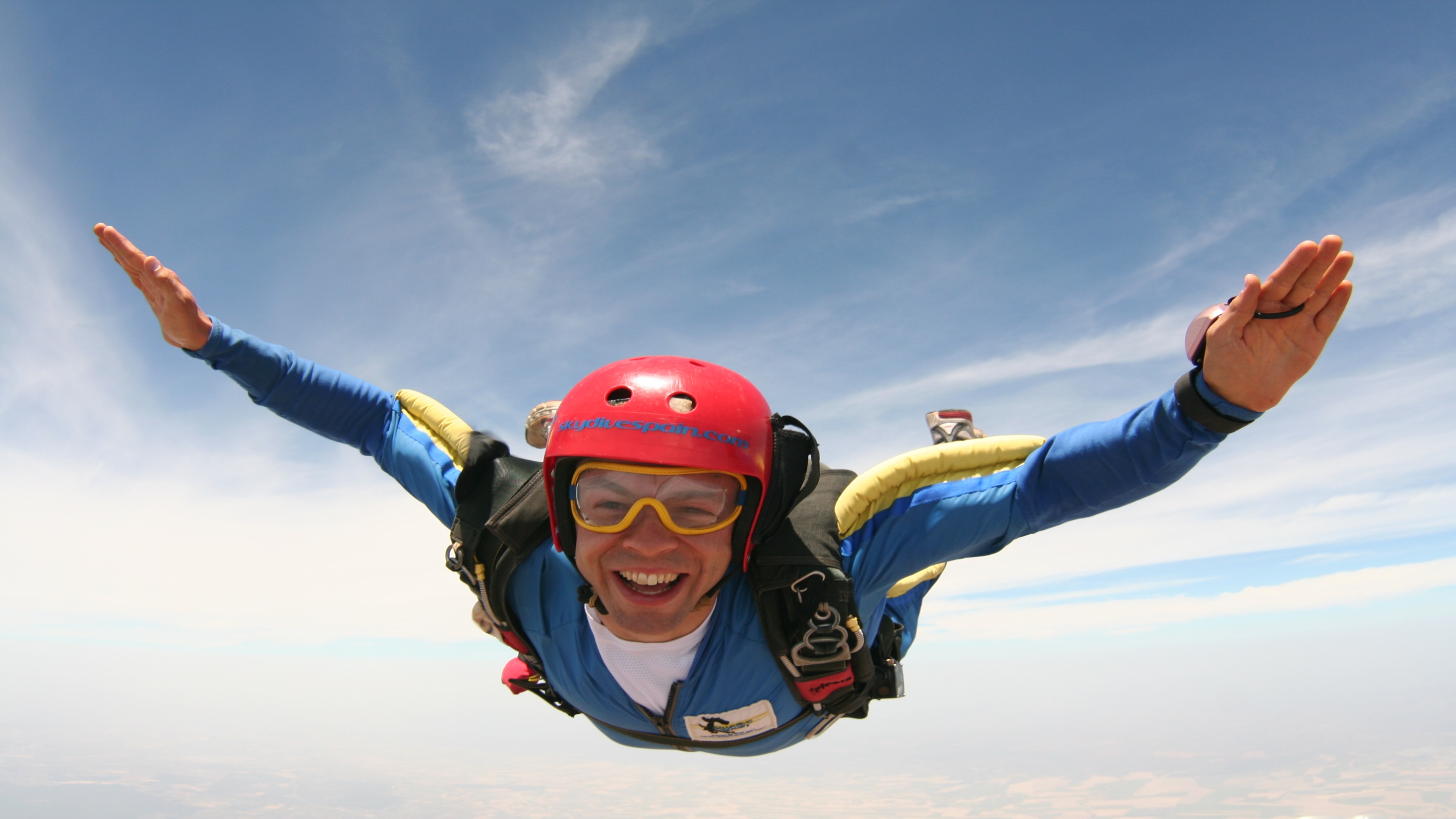 SKY DIVE!!!!!!!!!!!!!!!!!!!!!!
I got into the plane and got ready for an adventure
I am 999999999999999999999 mm above ground, time to fall can’t wait aaaaaaaaaaaaaaaaaaaaaaaaaaaaaaaaaaaaaaaaaaaaaaaaaaaaaaaaaaaaaaaaaaaaaaaaaaaaaaaaaaaaaaaaaaaaaaaaaaaaaaaaaaaaaaaaaaaaaaaaaaaaaaaaaaaaaaaaaaaaaaaaaaaaaaaaaaaaaaaaaaaaaaaaaaaaaaaaaaaaaaaaaaaaaaaaaaaaaaaaaaaaaaaaaaaaaaaaaaaaaaaaaaaaaaaaaaaaaaaaaaaaaaaaaaaaaaaaaaaaaaaaaaaaaaaaaaaaaaaaaaaaaaaaaaaaaaaaaaaaaaaaaaaaaaaaaaaaaaaaaaaaaaaaaaaaaaaaaaaaaaaaaaaaaaaaaaaaaaaaaaaaaaaaaaaaaaaaaaaaaaaaaaaaaaaaaaaaaaaaaaaaaaaaaaaaaaaaaaaaaaaaaaaaaaaaaaaaaaaaaaaaaaaaaaaaaaaaaaaaaaaaaaaaaaaaaaaaaaaaaaaaaaaaaaaaaaaaaaaaaaaaaaaaaaaaaaaaaaaaaaaaaaaaaaaaaaaaaaaaaaaaaaaaaaaaaaaaaaaaaaaaaaa
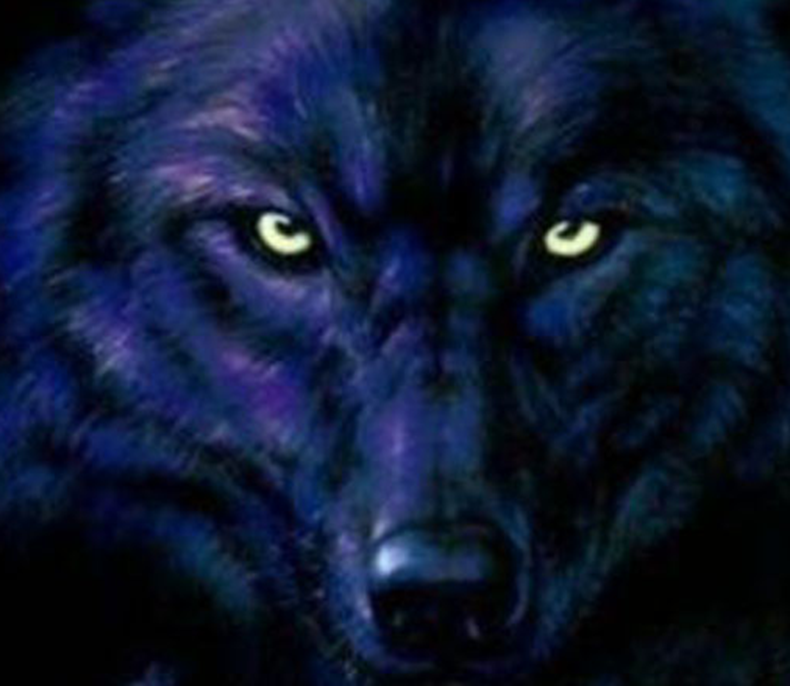 THE DARK FOREST
YOU WON I DIEDCONGRAGLATIONS LOOK AT THE BACKROND. OPS RUNNNNNNNNNNNNNNNNNNNNNNNNNNNNNNN HIS COMEING
How I died and the quickest way
Jumping from 999999999999999999999999 takes for ever
Buuuuuuuuuuuuut if I ran in to the forest I die IMEDETLY